Titulo 1
Canales de Adquisicion  y Datos
1
‹#›
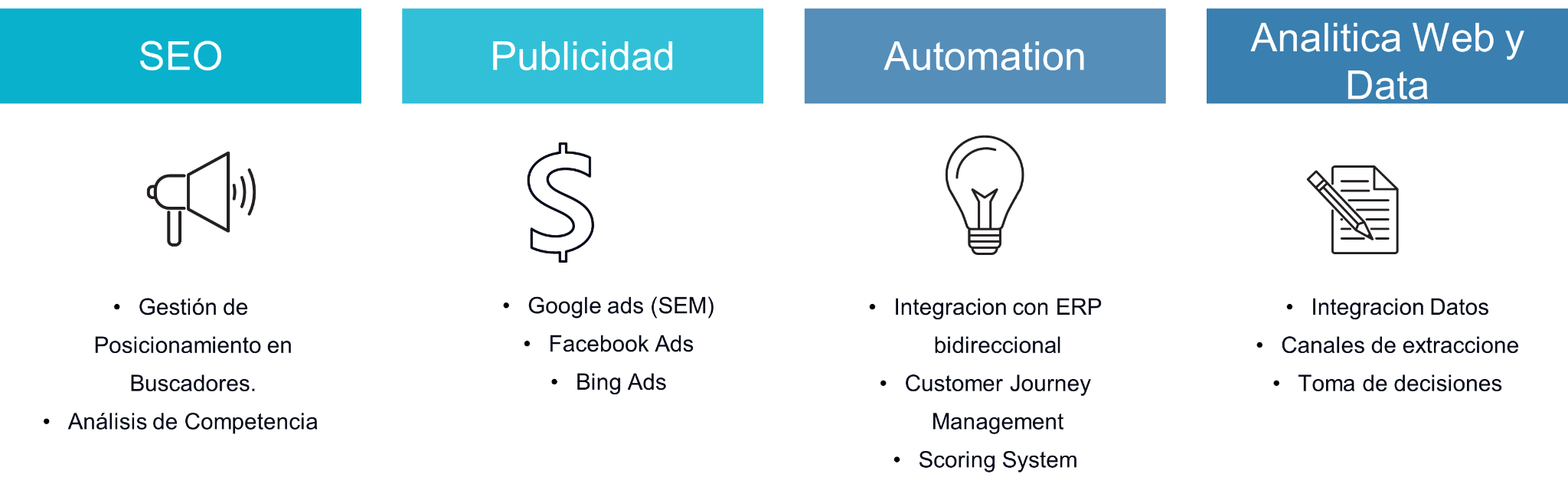 ‹#›
SEO
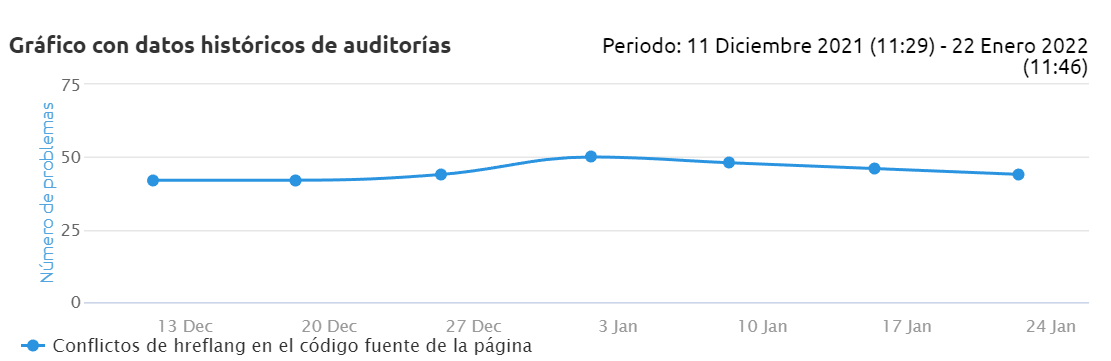 Revisión periódica y auditoría de cada link y Sitio
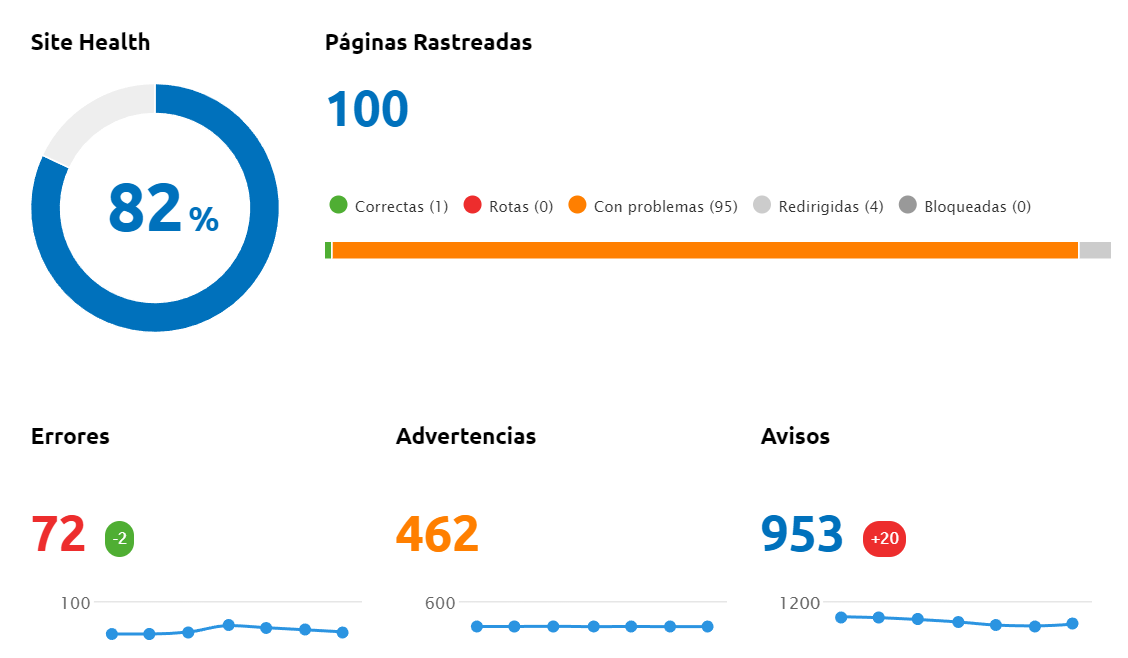 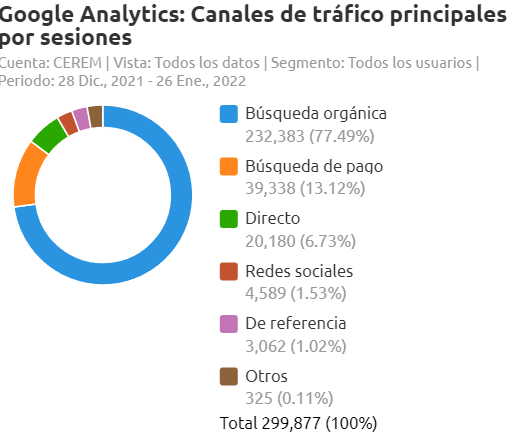 ‹#›
SEM
Publicidad
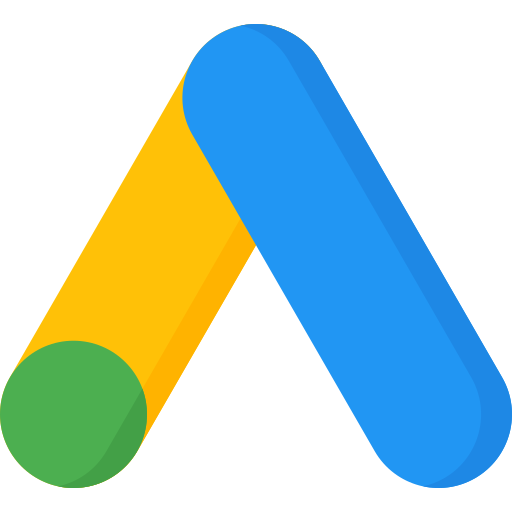 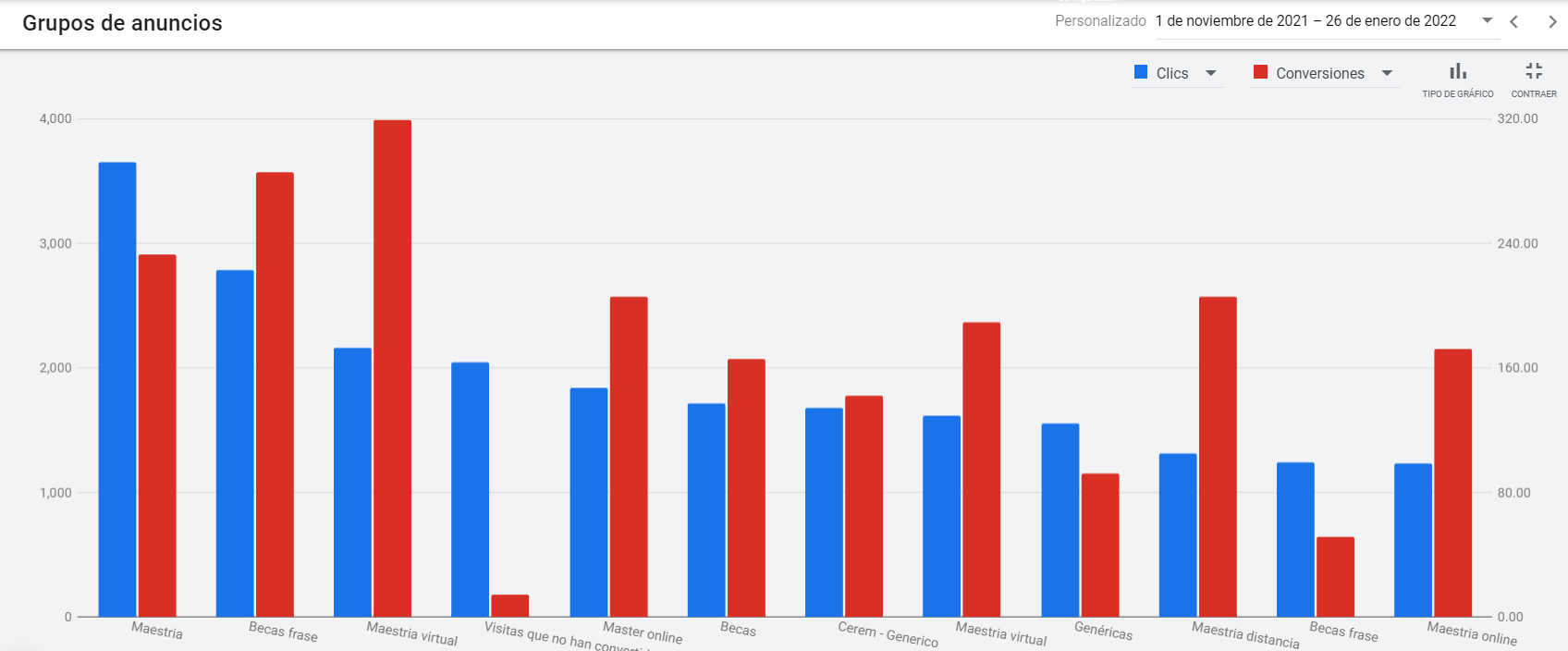 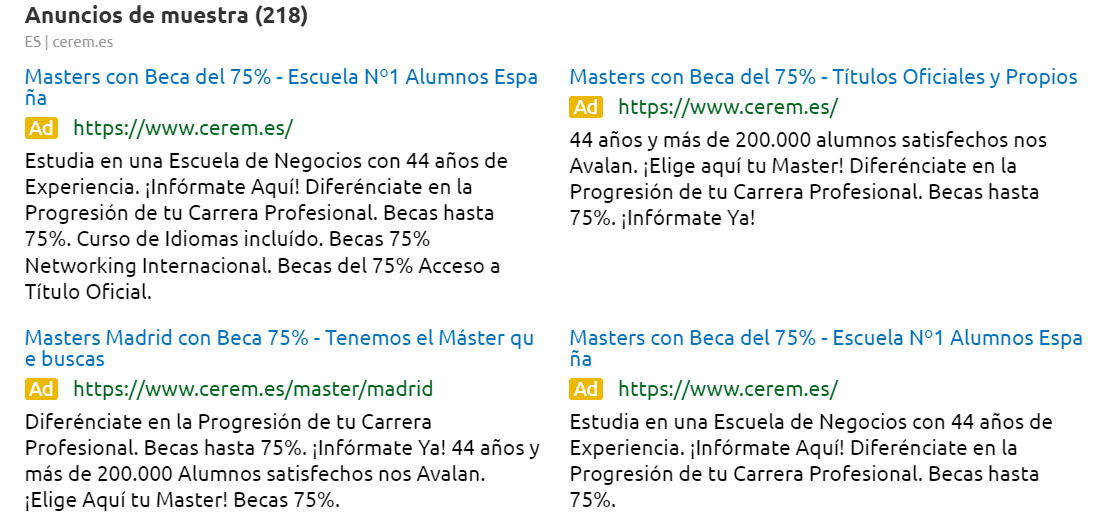 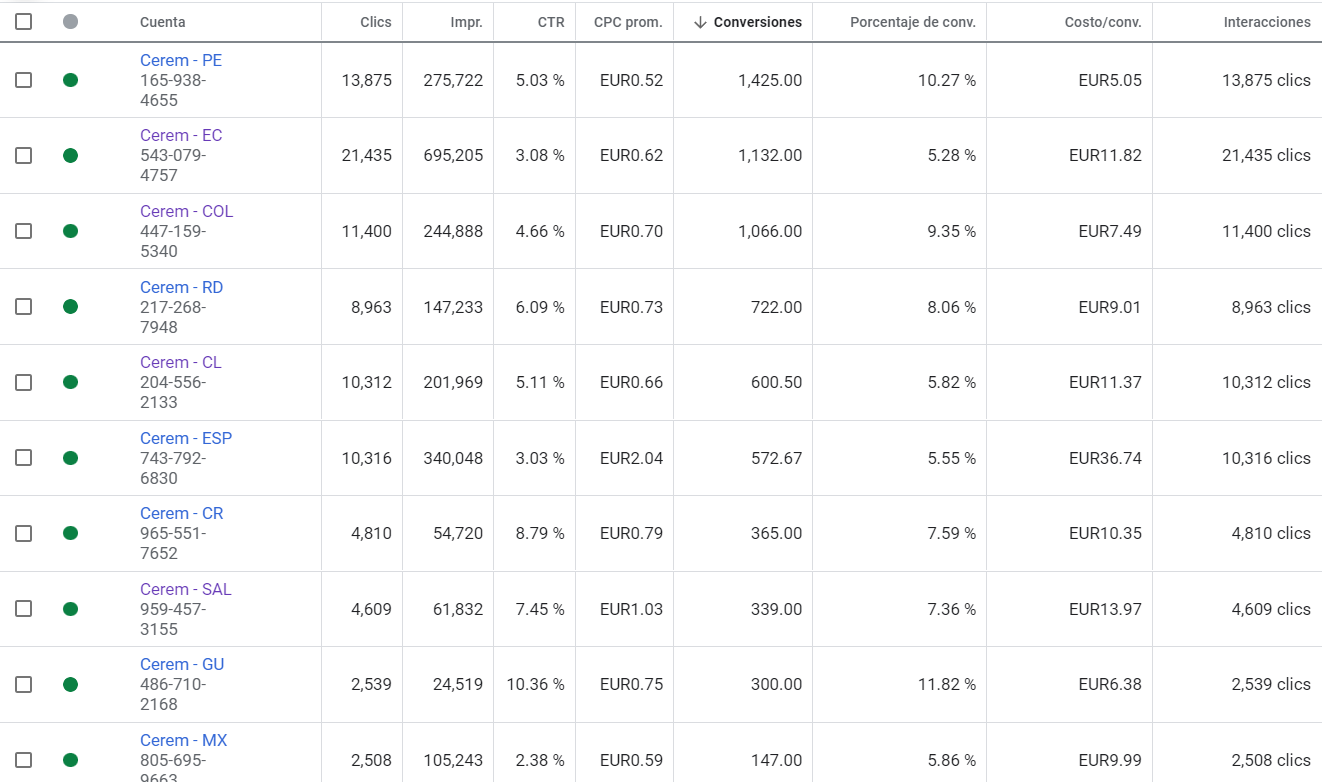 270.482 Inversion total 2021
506.43 Conversiones mensuales
3.171 Conversiones totales x mes
19 Conversiones x mes
40.837 Interacciones x mes
2.648.21 Conversiones x mes
‹#›
Keyword Management
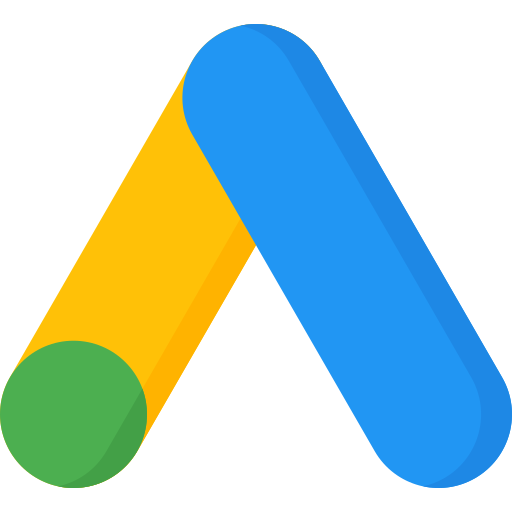 Publicidad
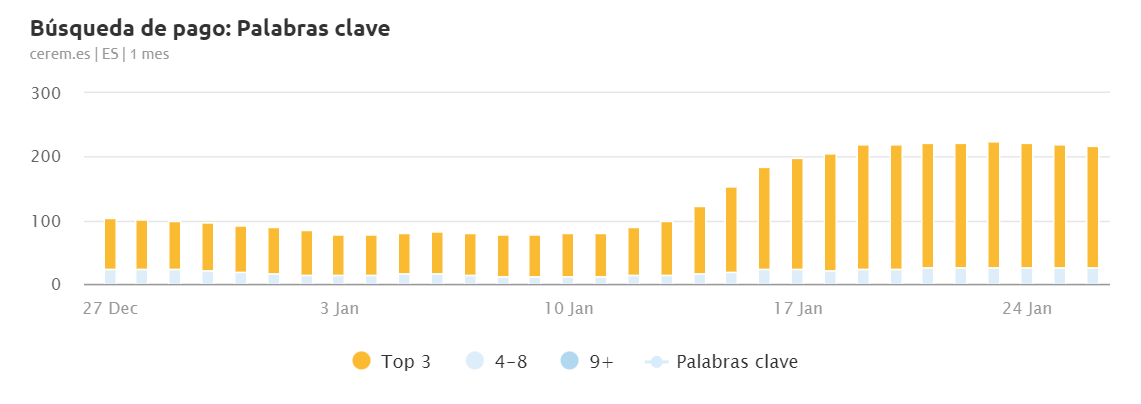 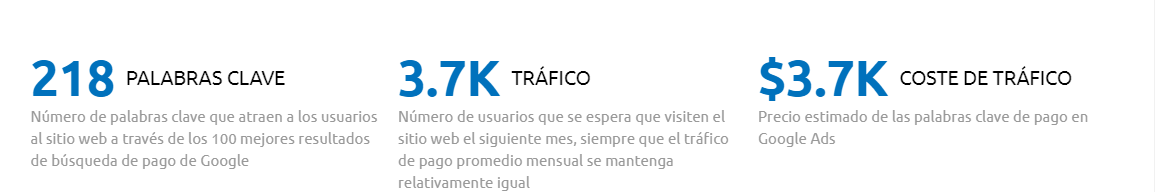 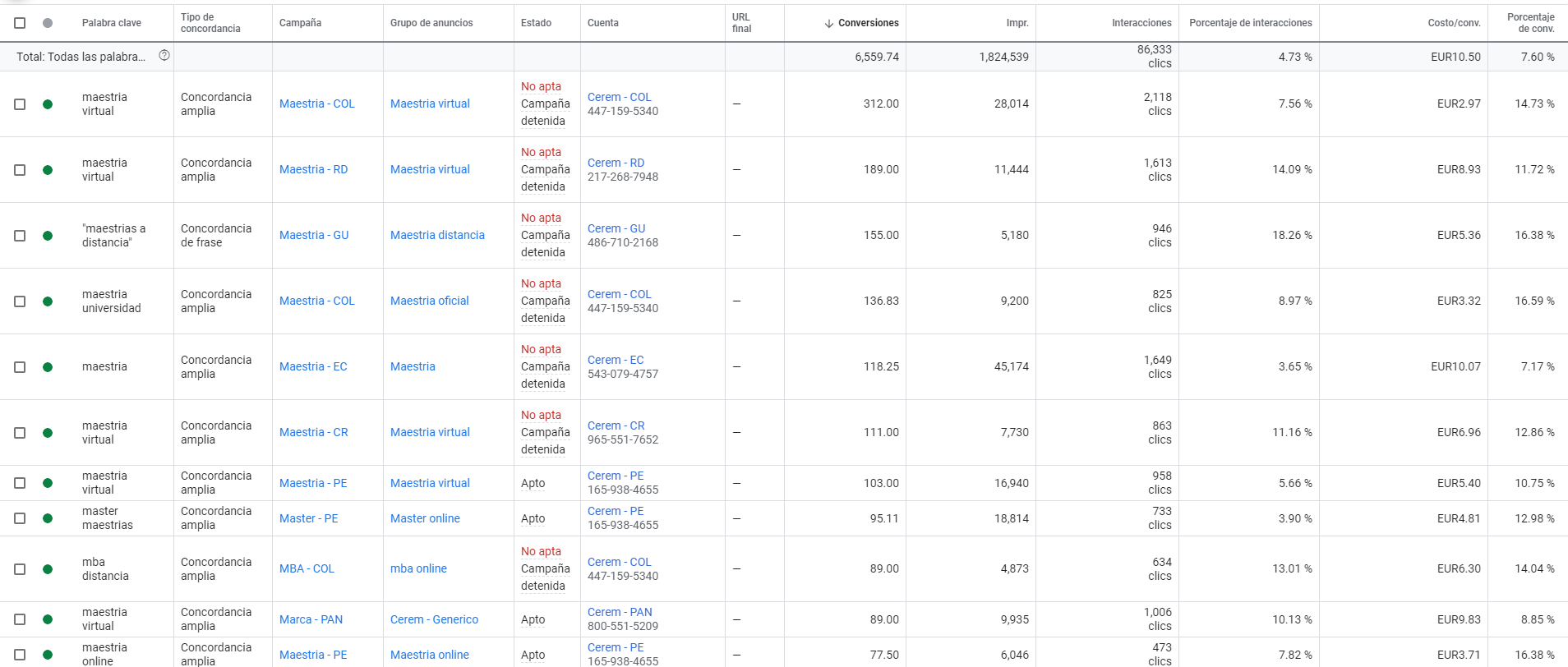 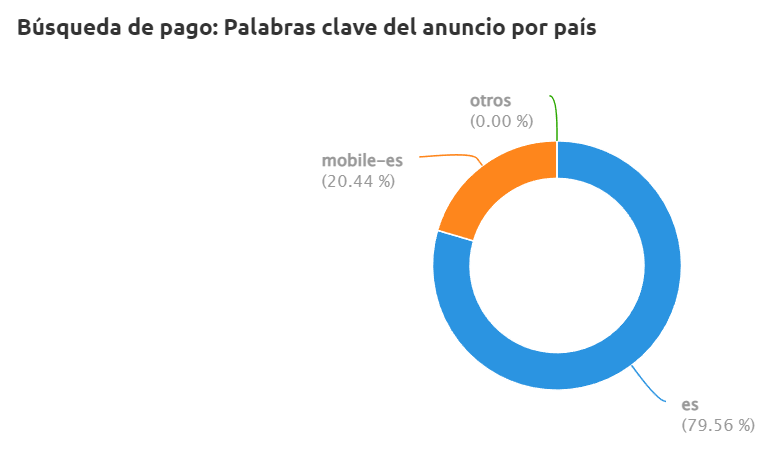 ‹#›
Facebook
Publicidad
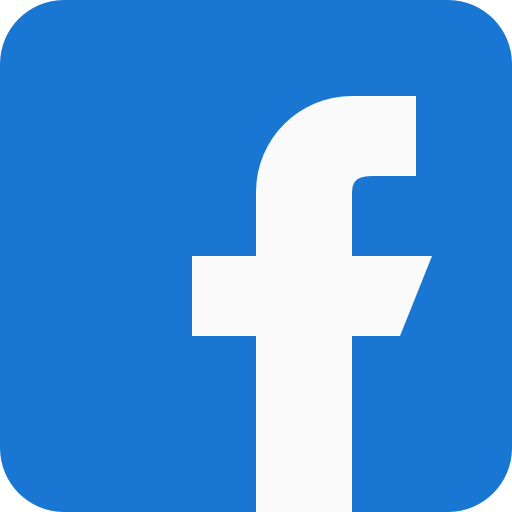 130.358 Inversion total 2021
1.374 Conversiones totales x mes
12.573.854  Impresiones x mes
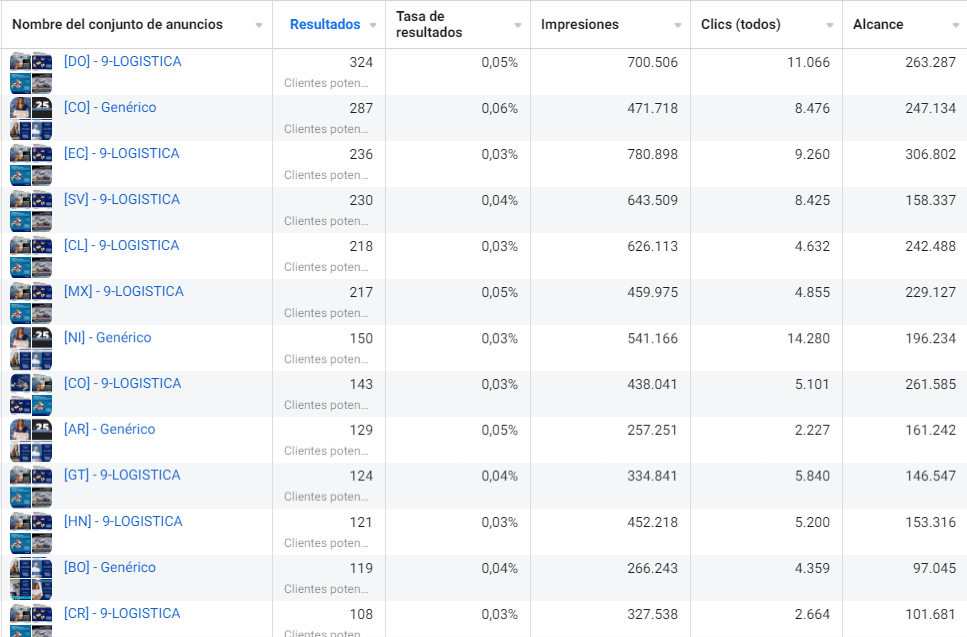 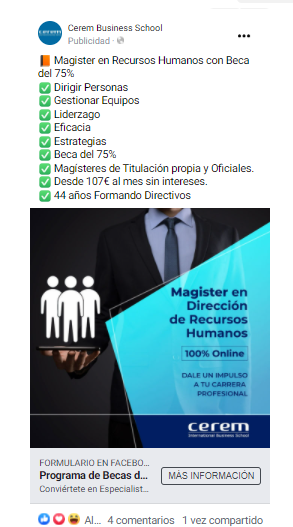 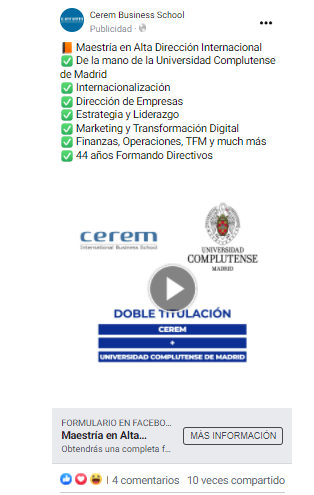 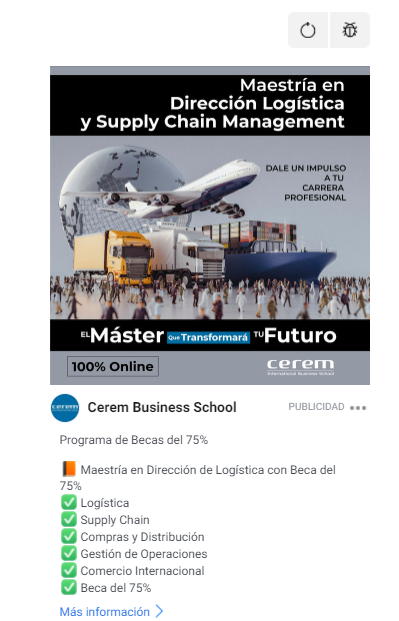 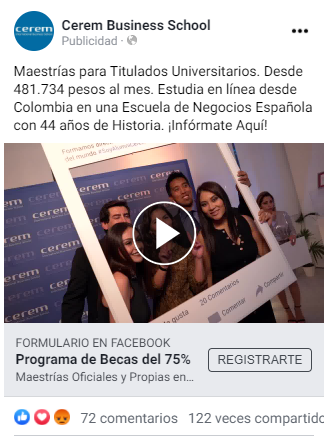 102 Conversiones
0.74% CTR
223.195  Alcance
258 Conversiones
1.80% CTR
247.134 Alcance
238 Conversiones
0.96% CTR
224.233 Alcance
66 Conversiones
1.00% CTR
43.652  Alcance
218 Conversiones mensuales
1.156 Conversiones x mes
‹#›
Analitica Web y Data
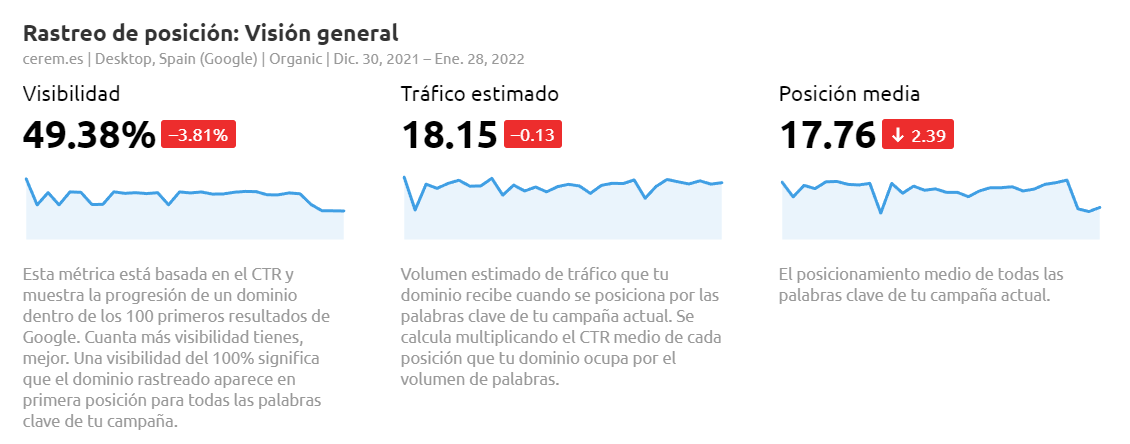 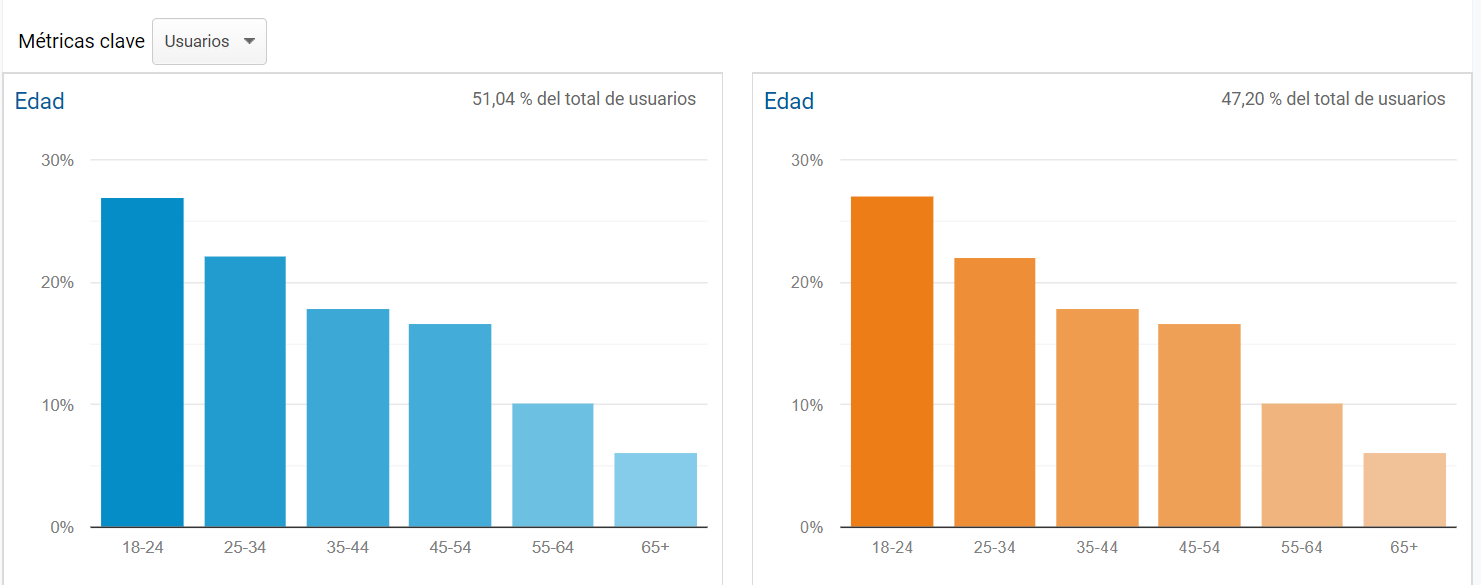 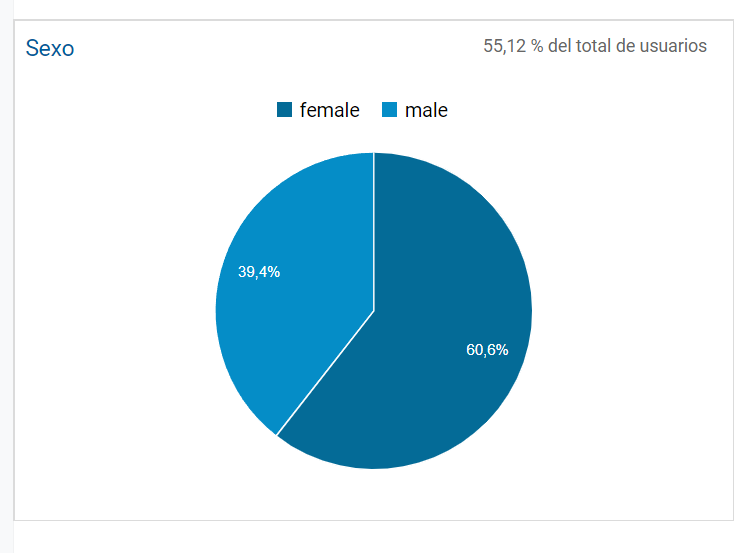 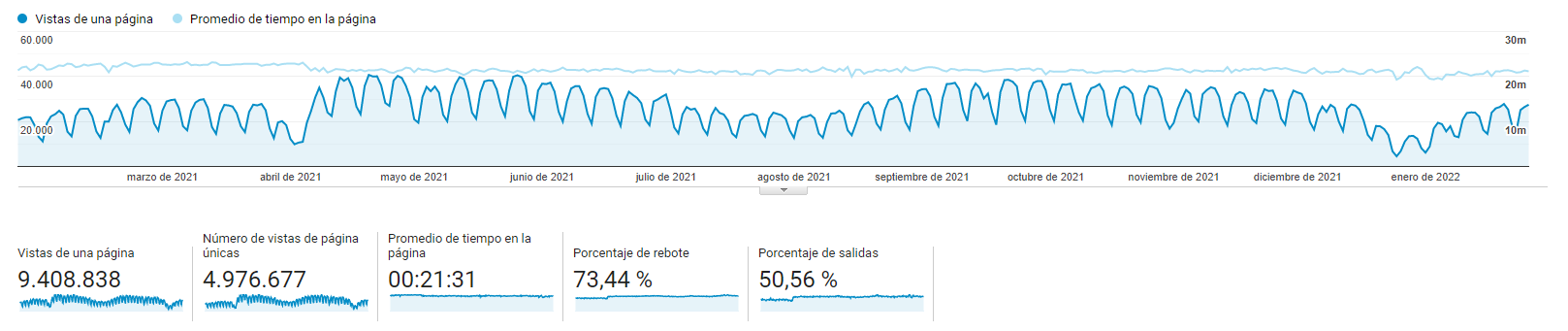 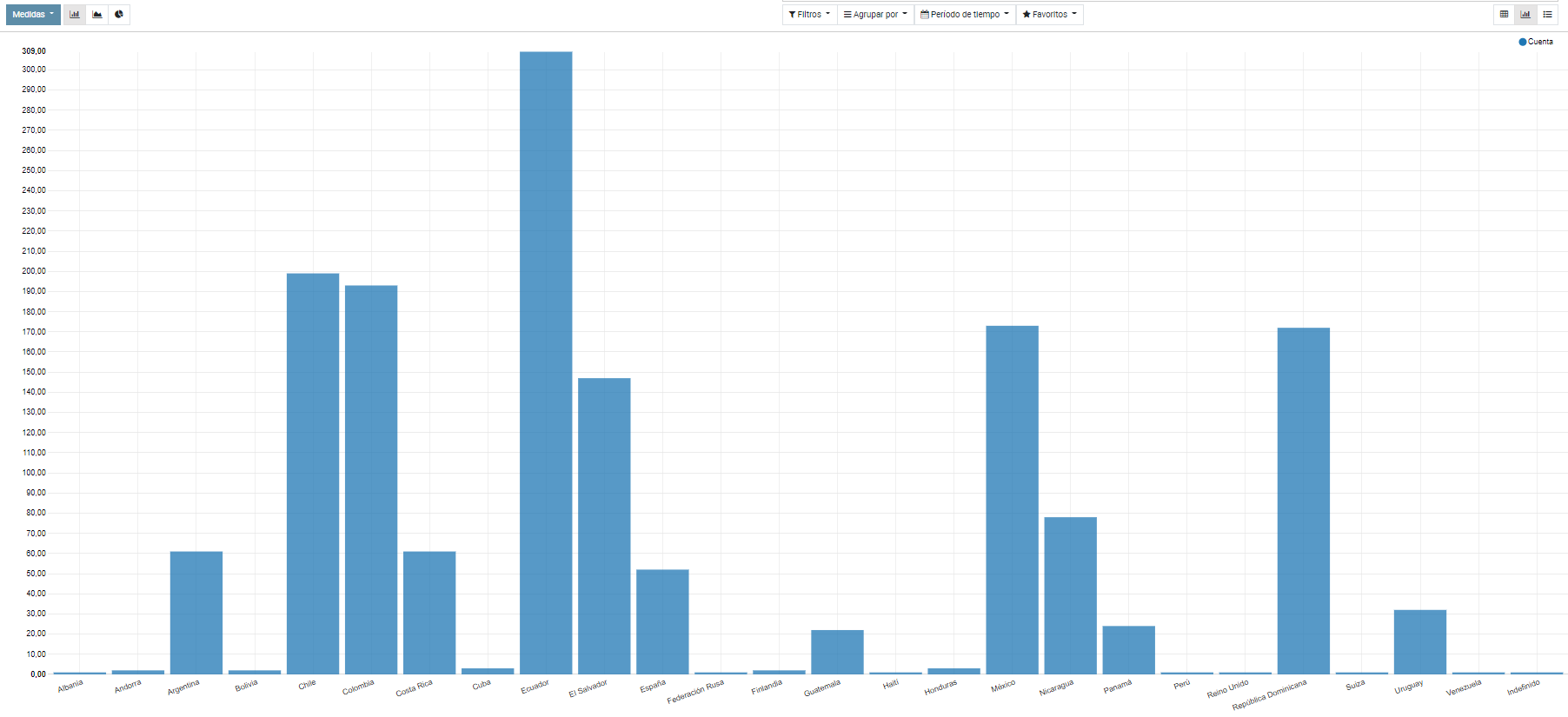 Implementamos Seguimiento Y extracción de datos a través de herramientas como google Analytics, Semrush,y a traves de nuestro ERP, permitiéndonos tener una visión Clara y concisa del comportamiento de nuestras campañas pagas en los diferentes canales de adquisición, así tomar decisiones acertadas sobre la consecución de objetivos y metas
‹#›